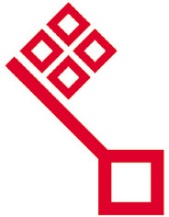 Senatskanzlei Bremen
Referat 13/ Abteilung 1
Koordinierungsstelle für Bürgerbeteiligung
im Referat für ressortübergreifendes, stadtteilbezogenes Quartiersmanagement und Koordination der Bürgerbeteiligung
in der Staatsabteilung der Senatskanzlei
02.11.2023
1
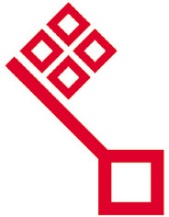 Senatskanzlei Bremen
Referat 13/ Abteilung 1
Bürgerbeteiligung
Warum?

Belebung und Bereicherung der repräsentativen Demokratie
Wahrung von Rechten in Verwaltungsverfahren
Frühzeitige Öffentlichkeitsbeteiligung bei Vorhaben
…
02.11.2023
2
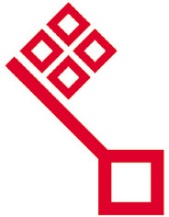 Senatskanzlei Bremen
Referat 13/ Abteilung 1
Bürgerbeteiligung
Ziele
Einbinden von Wissen, Belangen und Meinungen der Bürgerinnen und Bürger
Verbesserung von Planungen
Erhöhung der Akzeptanz von Projekten, Nachhaltigkeit
Schaffung von mehr Transparenz
Öffnung von Politik und Verwaltung für die Bürgerinnen und Bürger, Einbindung in den demokratischen Prozess
02.11.2023
3
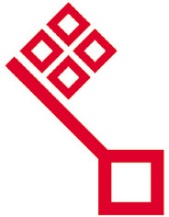 Senatskanzlei Bremen
Referat 13/ Abteilung 1
Bürgerbeteiligung
formell / informell
Formelle Bürgerbeteiligung: 
gesetzlich vorgeschrieben, obligatorisch, verpflichtend
z. B. Bauleitplanung , Raumordnungsverfahren, Genehmigungsverfahren, Landes- und Regionalplanung, Umweltverträglichkeitsprüfung
Informelle Bürgerbeteiligung: 
freiwillig, per Selbstverpflichtung, als Projekt, …
z. B. Leitbild des Senats zur Bürgerbeteiligung (2018) (https://www.rathaus.bremen.de/leitbild-buergerbeteiligung-80792)
02.11.2023
4
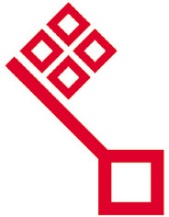 Senatskanzlei Bremen
Referat 13/ Abteilung 1
Bürgerbeteiligung
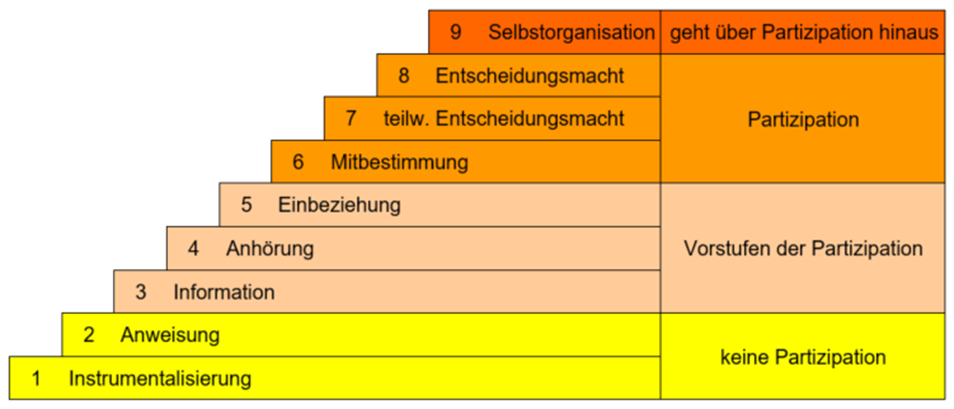 Stufen der Beteiligung
Wright 2011 (nach Hart 1992, Gernert 1993)
02.11.2023
5
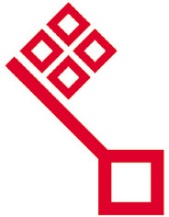 Senatskanzlei Bremen
Referat 13/ Abteilung 1
Bürgerbeteiligung
Beiräte
Etablierte Form/Methode der Bürgerbeteiligung in Bremen
seit 1946
in allen Stadtteilen
gem. Beiräteortsgesetz: 
Bürgerbeteiligung fördern
Träger öffentlicher Belange
…
angebunden an SK Ref. 14
02.11.2023
6
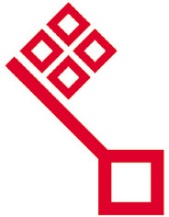 Senatskanzlei Bremen
Referat 13/ Abteilung 1
Bürgerbeteiligung
Koordinierungsstelle

seit 12/2020
Koordinierung der Bürgerbeteiligung in Bremen
Kontaktstelle für Institutionen
Führen der Vorhabenliste für Bremen
Organisation und Durchführung von Programmen und Projekten
02.11.2023
7
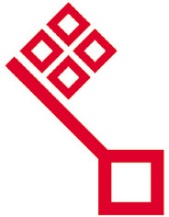 Senatskanzlei Bremen
Referat 13/ Abteilung 1
Bürgerbeteiligung
Programme

Zielgruppengespräche
Bürger:innen-Versammlungen
Digitale Sprechstunden
…
02.11.2023
8
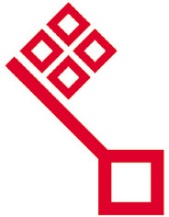 Senatskanzlei Bremen
Referat 13/ Abteilung 1
Bürgerbeteiligung
Projekte

Austausche auf bundes- und internationaler Ebene
Erprobung neuer Formate und Methoden
z. B. Bürgerforum „Meine Mitte“ (https://www.rathaus.bremen.de/buerger-innen-foren-113130) 
…
02.11.2023
9
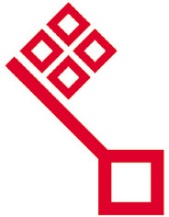 Senatskanzlei Bremen
Referat 13/ Abteilung 1
Ansprechpersonen
Anja Leibing, Derya Keyßler, 
Referatsleitung Gesa Wessolowski-Müller

Senatskanzlei Bremen
Referat 13/ Abteilung 1
Rathaus, Am Markt 21
28195 Bremen
Telefon: 0421/361-15 60 7
E-Mail: buergerbeteiligung@sk.bremen.de
02.11.2023
10